PHYS 1444 – Section 004Lecture #20
Monday, April 16, 2012
Dr. Jaehoon Yu
Inductor
Energy Stored in a Magnetic Field
LR circuit
AC Circuit w/ Resistance only
AC Circuit w/ Inductance only
AC Circuit w/ Capacitance only
Today’s homework is #12, due 10pm, Tuesday, Apr. 24!!
Monday, Apr. 16, 2012
PHYS 1444-004, Spring 2012 Dr. Jaehoon Yu
1
Announcements
Your planetarium extra credit
Please bring your planetarium extra credit sheet by the beginning of the class next Monday, Apr. 30
Be sure to tape one edge of the ticket stub with the title of the show on top
Be sure to write your name onto the sheet 
Term exam #2
Non-comprehensive
Date and time: 5:30 – 6:50pm, Wednesday, Apr. 25
Location: SH103
Coverage: CH. 27 – 1 to what we finish Monday, Apr. 23
Please do NOT miss the exam!!
Reading Assignments
CH30.9 – CH30.11
Colloquium this week
Dr. Jean Gao of UTA
Monday, Apr. 16, 2012
PHYS 1444-004, Spring 2012 Dr. Jaehoon Yu
2
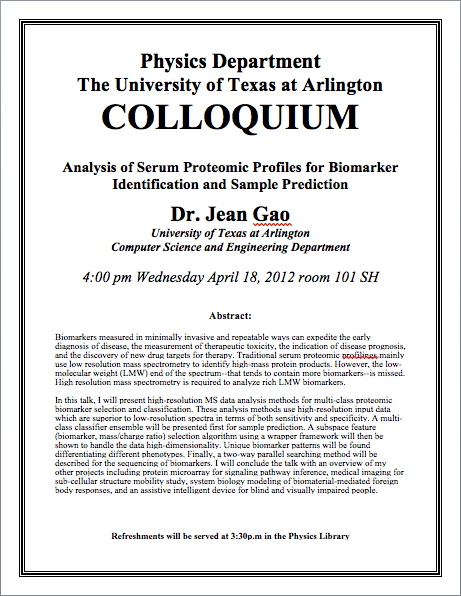 Special Project #5
B due to current I in a straight wire. For the field near a long straight wire carrying a current I, show that
The Ampere’s law gives the same result as the simple long straight wire, B=μ0I/2πR.  (10 points)
That Biot-Savarat law gives the same result as the simple long straight wire, B=μ0I/2πR.  (10 points)
Must be your OWN work.  No credit will be given for for copying straight out of the book, lecture notes or from your friends’ work.
Due is at the beginning of the class this Wednesday, Apr. 18.
Monday, Apr. 16, 2012
PHYS 1444-004, Spring 2012 Dr. Jaehoon Yu
4
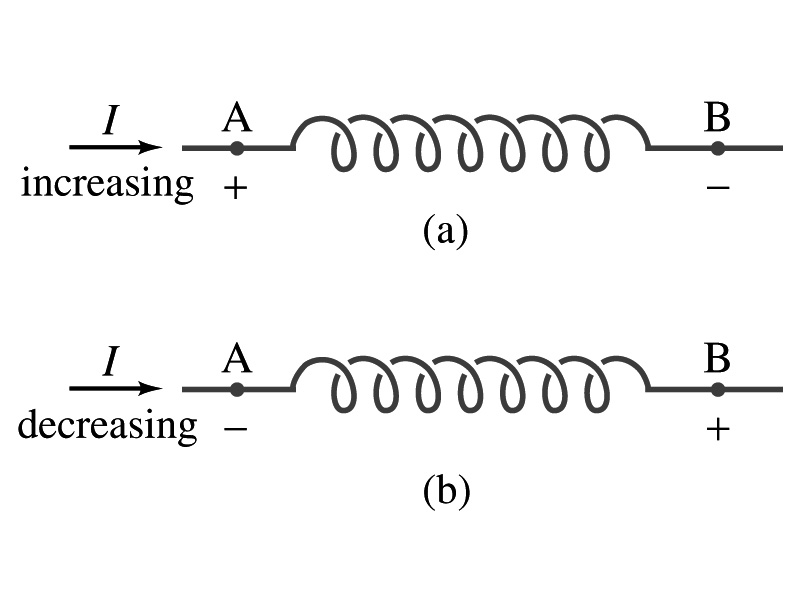 Inductor
An electrical circuit always contains some inductance but is normally negligibly small
If a circuit contains a coil of many turns, it could have large inductance
A coil that has significant inductance, L, is called an inductor and is express with the symbol
Precision resisters are normally wire wound
Would have both resistance and inductance
The inductance can be minimized by winding the wire back on itself in opposite direction to cancel magnetic flux
This is called a “non-inductive winding”
If an inductor has negligible resistance, inductance controls the changing current
For an AC current, the greater the inductance the less the AC current
An inductor thus acts like a resistor to impede the flow of alternating current (not to DC, though. Why?)
The quality of an inductor is indicated by the term reactance or impedance
Monday, Apr. 16, 2012
PHYS 1444-004, Spring 2012 Dr. Jaehoon Yu
5
Example 30 – 3
Solenoid inductance. (a) Determine the formula for the self inductance L of a tightly wrapped solenoid ( a long coil) containing N turns of wire in its length l and whose cross-sectional area is A. (b) Calculate the value of L if N=100, l=5.0cm, A=0.30cm2 and the solenoid is air filled. (c) calculate L if the solenoid has an iron core with μ=4000μ0.
What is the magnetic field inside a solenoid?
The flux is, therefore,
Using the formula for self inductance:
(b) Using the formula above
(c) The magnetic field with an iron core solenoid is
Monday, Apr. 16, 2012
PHYS 1444-004, Spring 2012 Dr. Jaehoon Yu
6
Energy Stored in the Magnetic Field
When an inductor of inductance L is carrying current I which is changing at a rate dI/dt, energy is supplied to the inductor at a rate
 
What is the work needed to increase the current in an inductor from 0 to I?
The work, dW, done in time dt is
Thus the total work needed to bring the current from 0 to I in an inductor is
Monday, Apr. 16, 2012
PHYS 1444-004, Spring 2012 Dr. Jaehoon Yu
7
Energy Stored in the Magnetic Field
The work done to the system is the same as the energy stored in the inductor when it is carrying current I
 

This is compared to the energy stored in a capacitor, C, when the potential difference across it is V:
Just like the energy stored in a capacitor is considered to reside in the electric field between its plates
The energy in an inductor can be considered to be stored in its magnetic field
Energy Stored in a magnetic field inside an inductor
Monday, Apr. 16, 2012
PHYS 1444-004, Spring 2012 Dr. Jaehoon Yu
8
What is this?
Stored Energy in terms of B
So how is the stored energy written in terms of magnetic field B?
Inductance of an ideal solenoid without a fringe effect

The magnetic field in a solenoid is
Thus the energy stored in an inductor is 


Thus the energy density is 


This formula is valid in any region of space
If a ferromagnetic material is present, μ0 becomes μ.
E
E density
Volume V
What volume does Al represent?
The volume inside a solenoid!!
Monday, Apr. 16, 2012
PHYS 1444-004, Spring 2012 Dr. Jaehoon Yu
9
Example 30 – 5
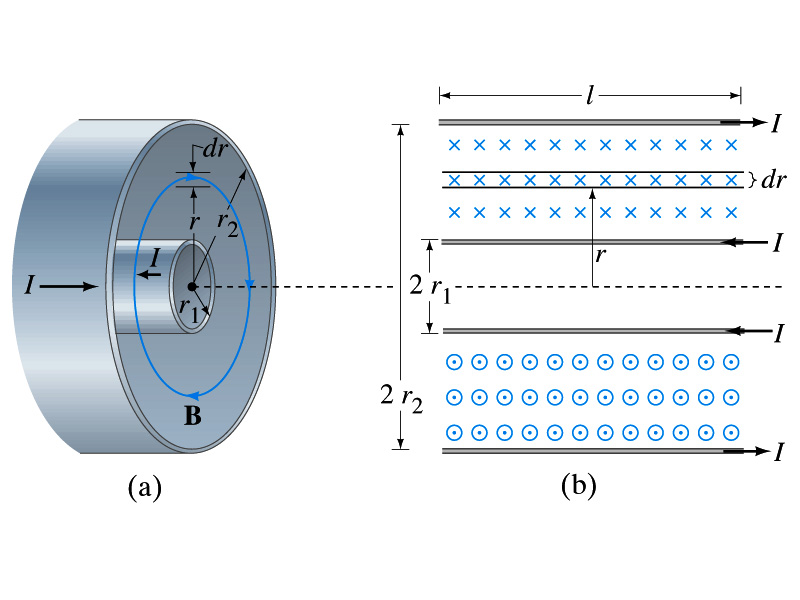 Energy stored in a coaxial cable. (a) How much energy is being stored per unit length in a coaxial cable whose conductors have radii r1 and r2 and which carry a current I? (b) Where is the energy density highest?
(a) The total flux through l of the cable is
Thus inductance per unit length for a coaxial cable is
Thus the energy stored per unit length is
(b) Since the magnetic field is
The energy density is highest where B is highest.  Since B is highest close to r=r1, near the surface of the inner conductor.
And the energy density is
Monday, Apr. 16, 2012
PHYS 1444-004, Spring 2012 Dr. Jaehoon Yu
10
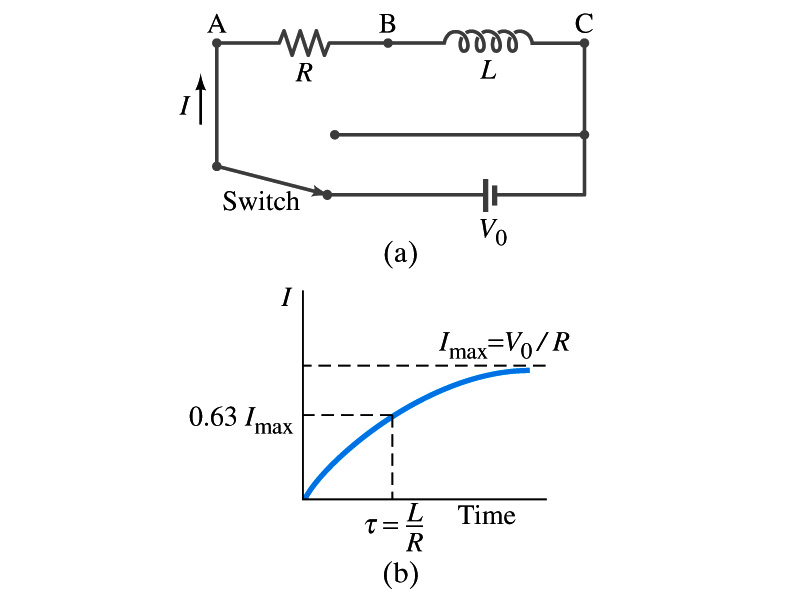 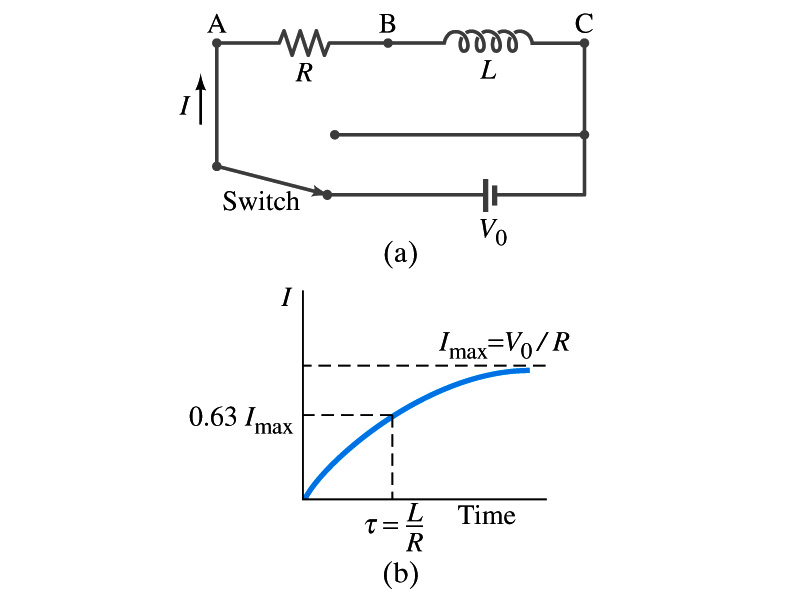 LR Circuits
What happens when an emf is applied to an inductor?
An inductor has some resistance, however negligible
So an inductor can be drawn as a circuit of separate resistance and coil.  What is the name this kind of circuit?
What happens at the instance the switch is thrown to apply emf to the circuit?
The current starts to flow, gradually increasing from 0
This change is opposed by the induced emf in the inductor  the emf at point B is higher than point C
However there is a voltage drop at the resistance which reduces the voltage across inductance
Thus the current increases less rapidly
The overall behavior of the current is a gradual increase, reaching to the maximum current Imax=V0/R.
LR Circuit
Monday, Apr. 16, 2012
PHYS 1444-004, Spring 2012 Dr. Jaehoon Yu
11
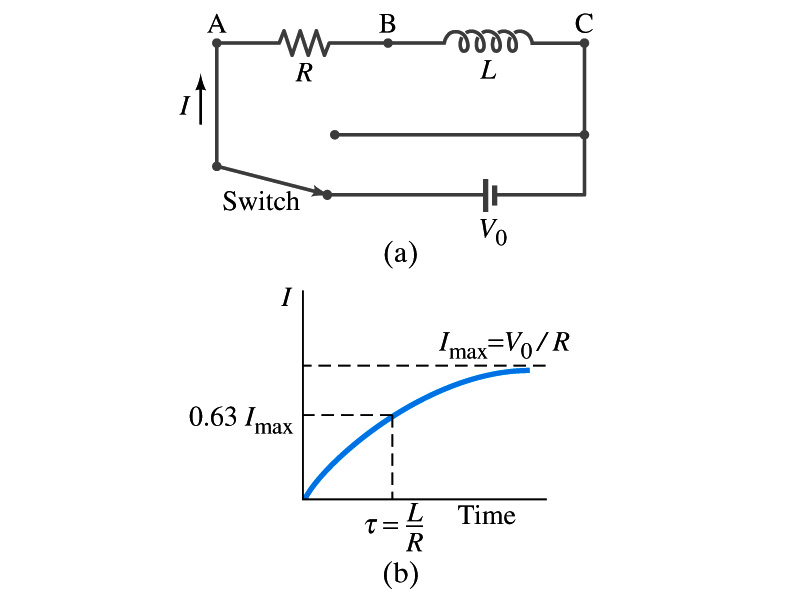 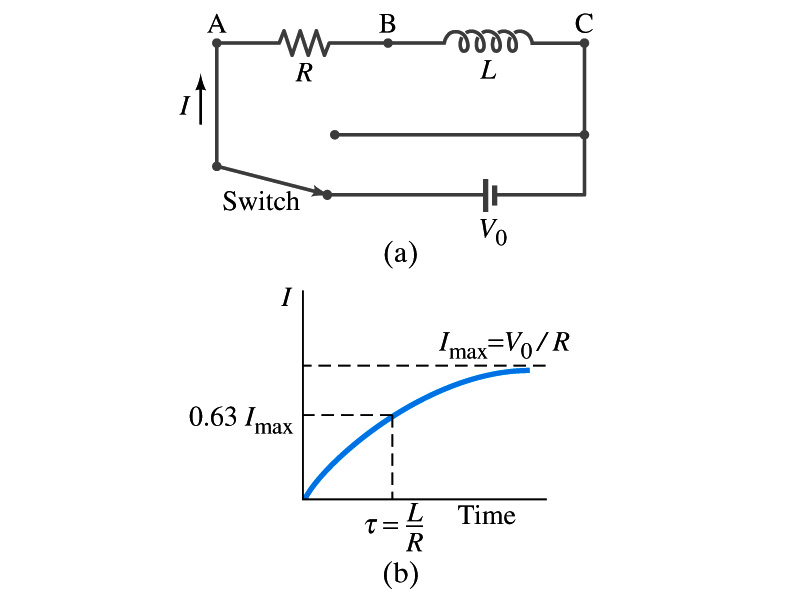 LR Circuits
This can be shown w/ Kirchhoff loop rules
The emfs in the circuit are the battery voltage V0 and the emf ε=-L(dI/dt) in the inductor opposing the current increase
The sum of the potential changes through the circuit is 

Where I is the current at any instance
By rearranging the terms, we obtain a differential eq.
 
We can integrate just as in RC circuit
So the solution is
Where τ=L/R
This is the time constant τ of the LR circuit and is the time required for the current I to reach 0.63 of the maximum
Monday, Apr. 16, 2012
PHYS 1444-004, Spring 2012 Dr. Jaehoon Yu
12
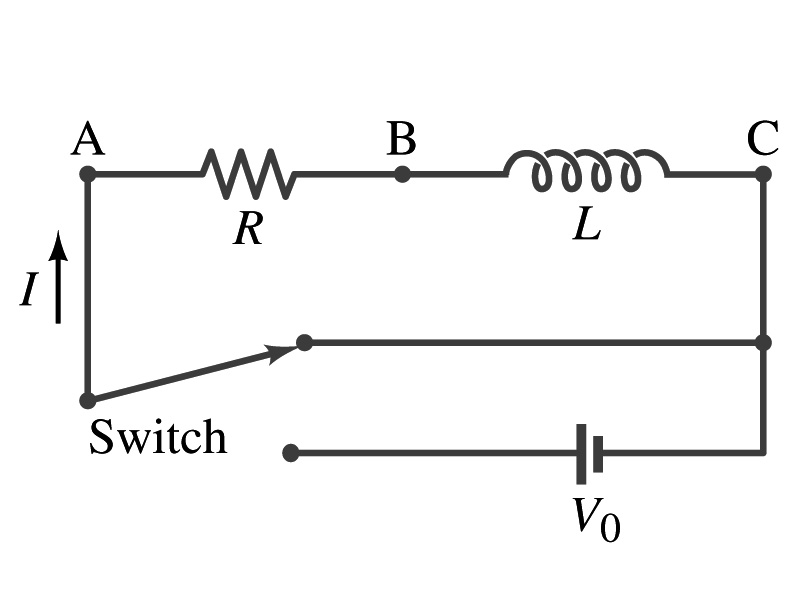 Discharge of LR Circuits
If the switch is flipped away from the battery
The differential equation becomes
 
So the integration is
Which results in the solution
 
The current decays exponentially to zero with the time constant τ=L/R
So there always is a reaction time when a system with a coil, such as an electromagnet, is turned on or off.
The current in LR circuit behaves almost the same as that in RC circuit but the time constant is inversely proportional to R in LR circuit unlike the RC circuit
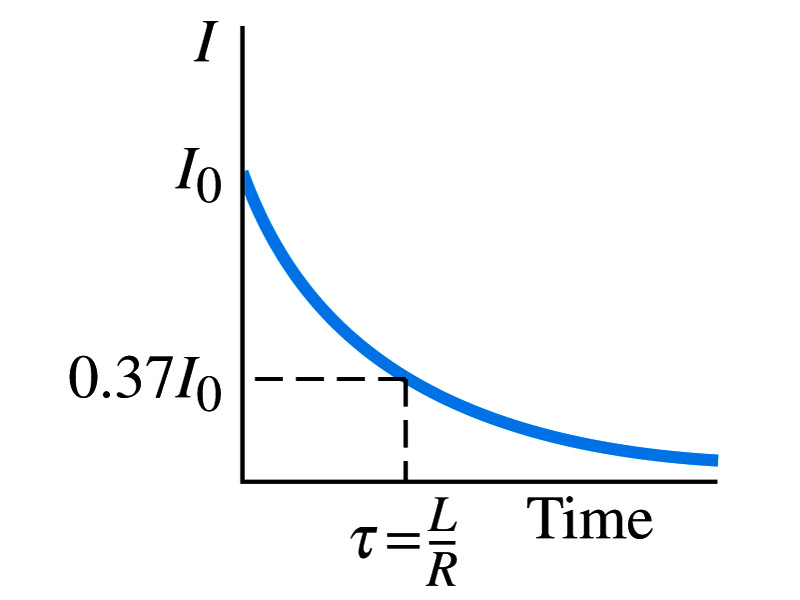 Monday, Apr. 16, 2012
PHYS 1444-004, Spring 2012 Dr. Jaehoon Yu
13
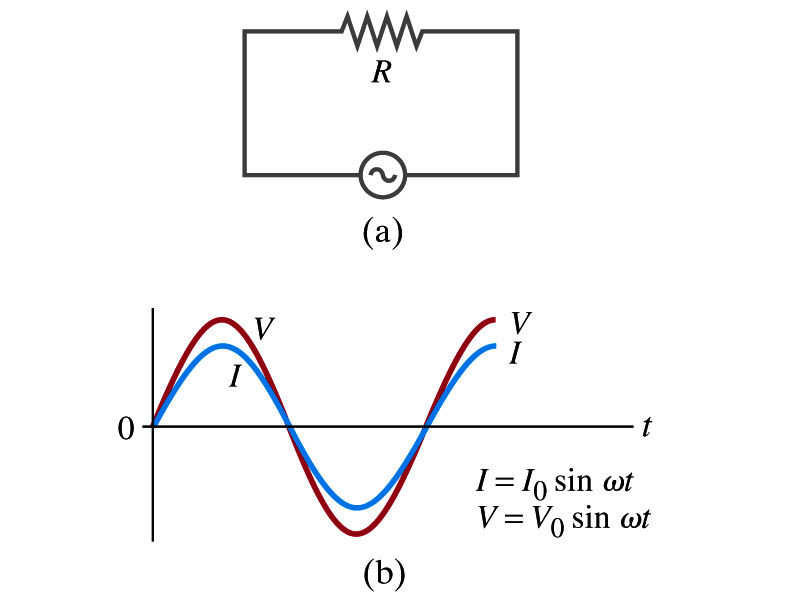 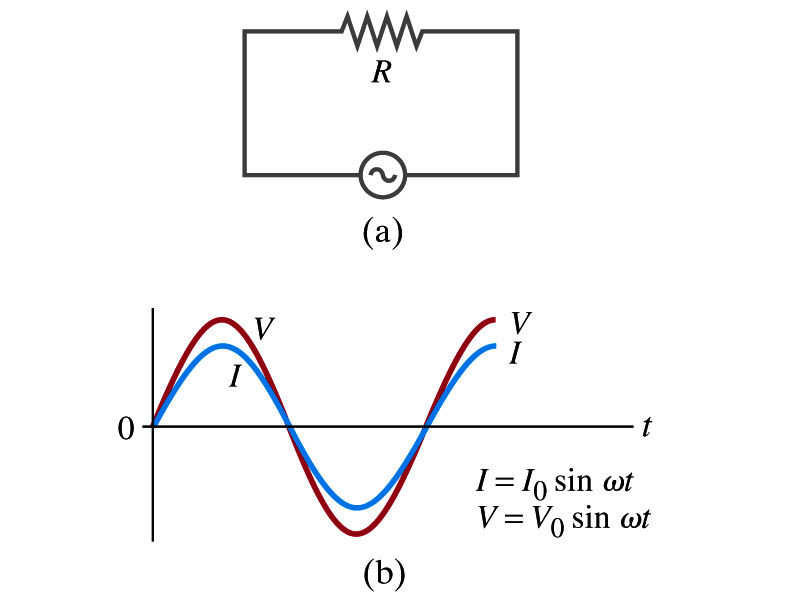 AC Circuit w/ Resistance only
What do you think will happen when an AC source is connected to a resistor?
From Kirchhoff’s loop rule, we obtain

Thus

where
What does this mean?
Current is 0 when voltage is 0 and current is in its peak when voltage is in its peak.
Current and voltage are “in phase”
Energy is lost via the transformation into heat at an average rate
Monday, Apr. 16, 2012
PHYS 1444-004, Spring 2012 Dr. Jaehoon Yu
14